ПРИХОДИТЕ К НАМ РАБОТАТЬ!!!
Основные направления работы :

Разработка регламента бюджетирования, методологии, форм бюджетов для подразделений компании. 
Контроль исполнения бюджетных параметров
Сбор и обработка данных, формирование управленческой отчётности
Анализ финансово-хозяйственной деятельности предприятий 
Планирование, исполнение и контроль бюджетов движения денежных средств.
Операционные отчеты для филиалов
Компании которые мы обслуживаем:
ООО «РесурсТранс»
ООО «РесурсГрупп»
ООО «СиМАвтосервис»
ООО «ИПОПАТ»
ООО «РТ ЛАЙН»
ООО «РТ Кузбасс»
ООО «РГ Кузбасс»
ООО  «РТ ЛАЙН Сибирь»
ООО «ОперЛизинг»
ООО «Трансфорт»
ООО «РТ ЛАЙН ОТ»
ООО «ТЕТРОН»
ООО «ВПК»
ООО «НТК»
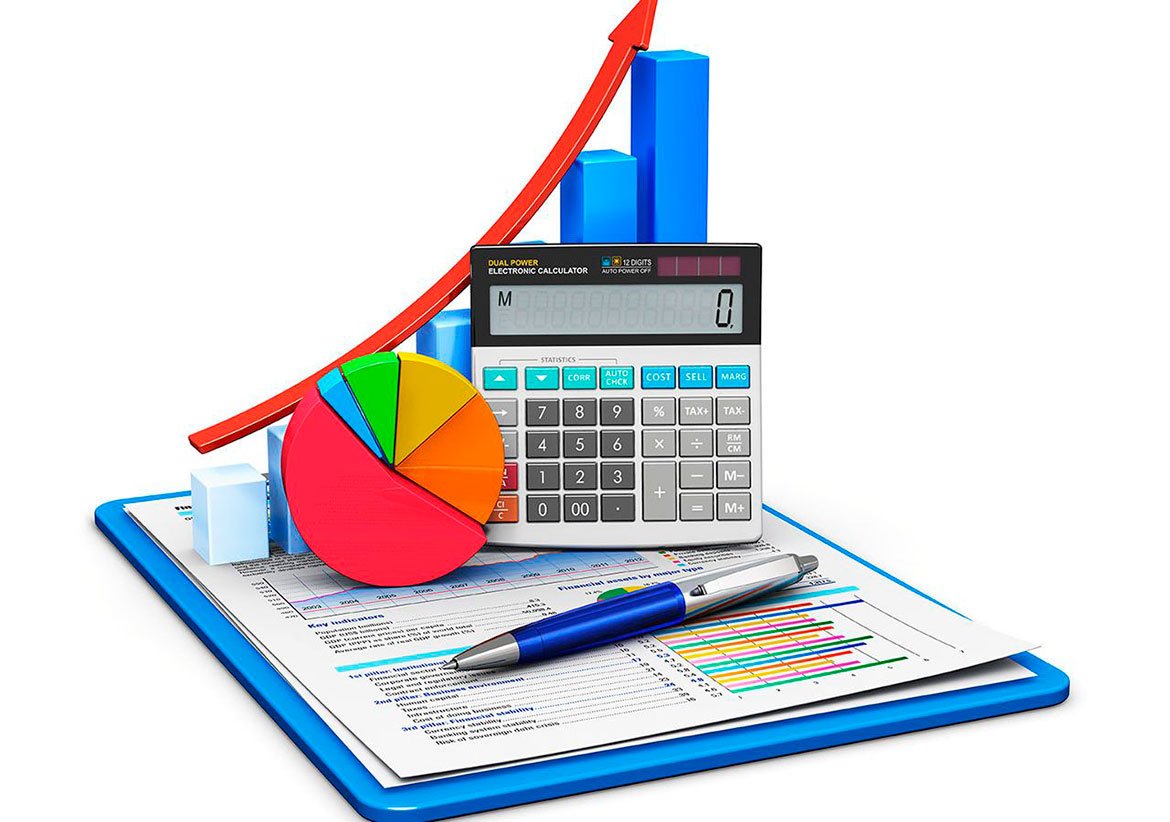 Мы предлагаем работу в крупной компании федерального уровня 
с возможностью обучения, возможностью карьерного роста.
Мы предлагаем работу в комфортном офисе.
Наш адрес: пер. Мотальный 8 , «Бугров Бизнес Парк», ост. Пл. Комсомольская.
Режим труда с 08.00 до 17.00, смешанный график работы 
(возможность работать удаленно, возможность работать и учиться)
Тел. 8-967-713-56-32
Оплата труда на период стажировки 30 000 на руки, после 40 000-45 000 руб. на руки
Работая в нашей компании вы получаете необходимый профессиональный опыт 
для вашего дальнейшего развития.